Community expansion in social networks
Yuanjun Bi
Jan. 13, 2013
Problem Motivation
Problem Formulation
Models
Adopter Model
Benefit Model
Combine Model
Algorithm
Experiments
Conclusion
Problem Motivation
Community itself?
Online communities in people’s life







 share information
 get benefit
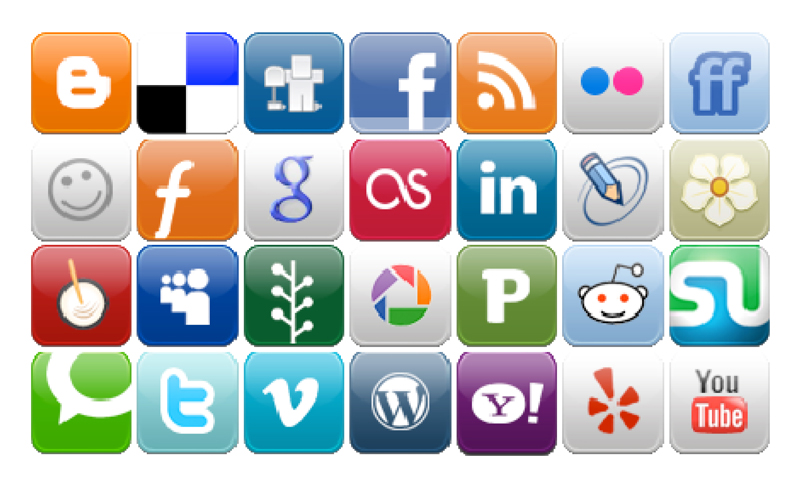 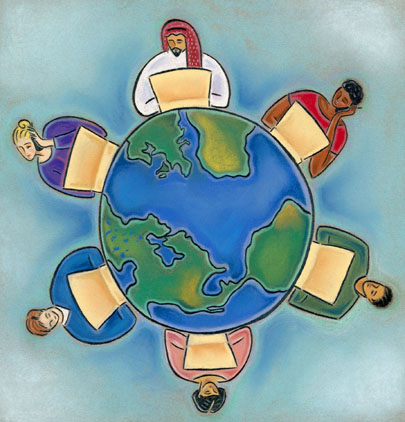 Communities need to be  expended!
Problem Motivation
For the organizers of communities, enlarge the size of community can bring more benefit and improve the fame of community.
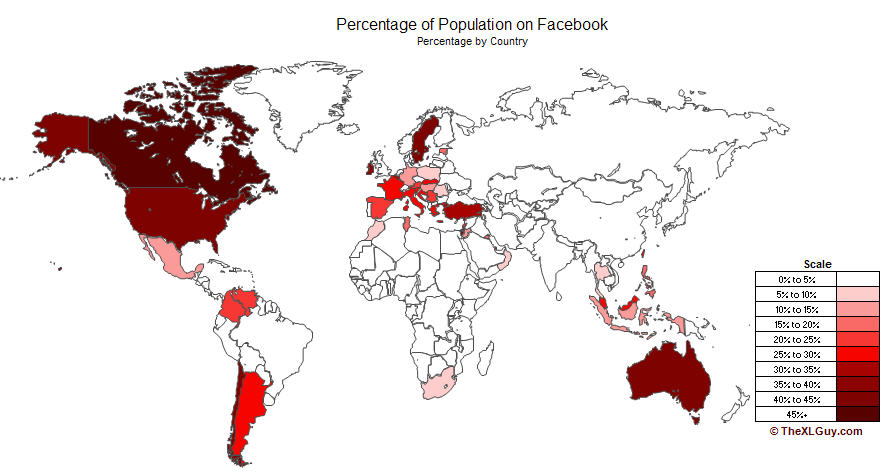 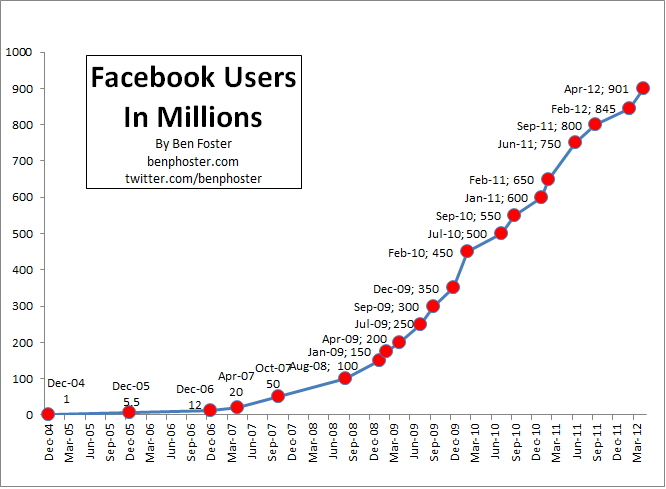 Application 1
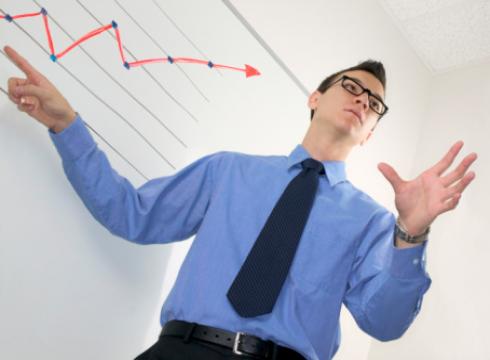 Broaden Sales Horizons
How to find potential customers.
Analyzes how existing customers organized
Provide strategies
http://xiaogangzhu.blogspot.com/2012/04/small-business-trends-in-2012.html
Application 2
1
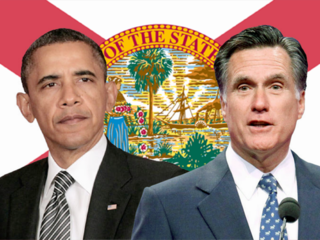 Political Campaign
Spread influence towards decision making process
Offering insight in choices during campaign activities
2
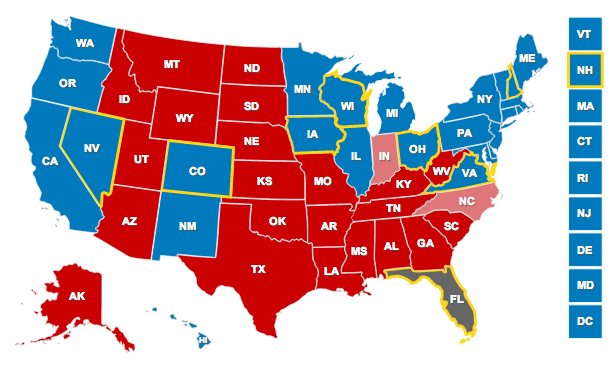 1: http://www.abcactionnews.com/dpp/news/region_tampa/superstorm-freezes-political-campaigning
2: http://www.politicspa.com/election-results-morning-buzz/44128/
Application 3
1
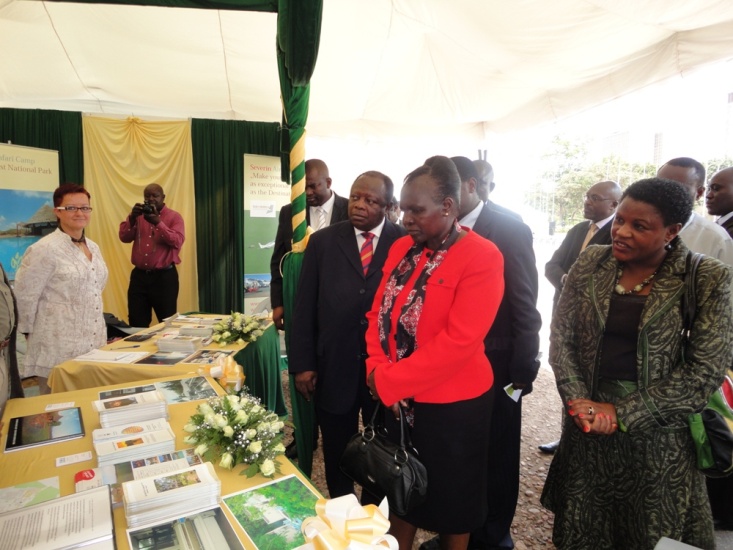 Boost Exhibition Participation
Choosing excellent exhibit display participators
Larger size and higher level
Budgetary requirement
1: http://www.environment.go.ke/image-gallery/april-2011/images-of-go-green-expo-at-kicc-eco-village-discussions-april-2011
Problem Illustration
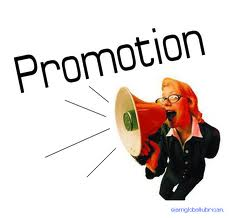 To attract new members
Arrangements in promotional
   activities– Salesmen, Cost
Key problem: Who should be 
    the valuable potential customer to be served the           	promotional activity
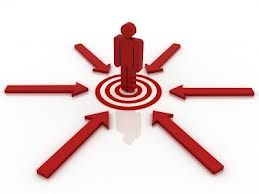 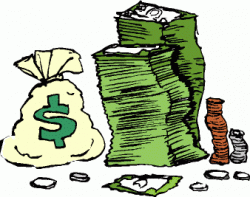 Definition
Definition
New Comers (MC and AC)
Mark Customer(MC)
   new members who received  promotion
Automatical Customer(AC)
   new members who didn’t receive any promotion
   join in TC for friends’ recommendation
Problem Formulation
Influence from community 
Influence to neighbors through “word of mouth”

Final influence from target Community to one individual  i
Community Expansion problem
Given social network G(V, E, W), sales list SL, target community TC and time slot
    find nodes sets Lt , such that the influence from TC to Lt 





                  
                      customers that receive promotion and join in TC(MC)

              customers attract their neighbor(AC)
Assumptions
Specific potential client each time
Do promotion to only one customer in SL each time.
One customer can receive promotion once and only once.

Closed customers information open community information
 Sale Lists aren’t overlapping
 Everyone knows the latest Target Community structure

No new connection details
Don’t care about new connections of the new members 
Large social network, small time slot, salesmen
Comparison with Influence Maximization problem
Models
Observation 1 
The probability p of joining one community depends k friends in the community. 
The relation between p and k are under the “ law of diminishing returns”. i.e. additional k has little impact on p
The connection density of k friends effect p
If there are no friends in the Target Community, “how far” from the Target Community infers “how much” influence got from TC
Models
Observation 2
celebrities has positive impact on consumer attitudes towards the brand and purchase intention
In the real world the celebrities are more likely be known by others
In the social network graph, nodes with more neighbors can be seen as “celebrities”, which can effect more customers
Adopter Model
η denotes the value of how easy an individual adopts the promotion from TC.
 a1 a2 a3 a4 are adjusted parameters
 k is the number of friends in TC
 n is the number of neighbors
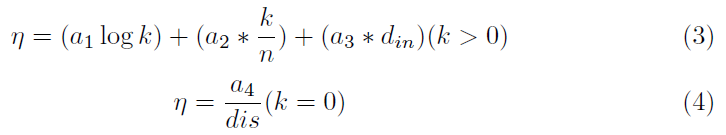 Adopter Model
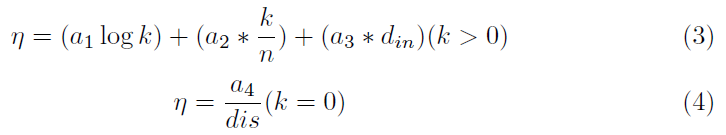 p is not linearly increase with k
k/n: when node A and node B both have 4 friends in TC, but A has 100 neighbors while B has 7 neighbors



ρ is the number of pairs among  k friends

                        is the total pairs if any two nodes in k friends have a connection
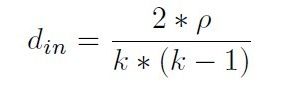 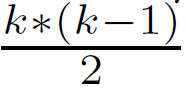 Adopter Model
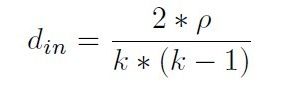 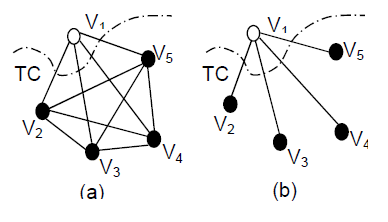 Benefit Model
θ denotes the benefit that an individual can bring into TC. This model is important when the marketing strategy considers the cost constraints.
 b1 b2 b3 are adjusted parameters.
 k/n presents the tendency of how many potential customers that the individual can attract.
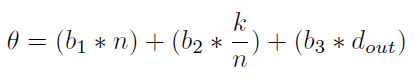 Benefit Model
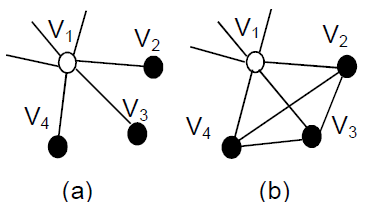 dout  denotes the connections density among friends who are not in TC
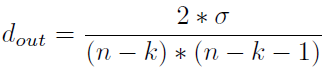 In Fig (a), the connections between these three friends is 0 while in Fig (b), the three friends have connections with each other so they are not that easily persuaded by V1.
Combine model
Finding a balance between Adopter Model and Benefit Model.
Choosing customers who are not too easily joining TC but still have some benefit to attract new customers.
c1 c2 c3 c4 are adjusted parameters.
 din and dout are the same definition as before.
Algorithm(ETC)
Compute Score
Finding Mark Customer set(MC)
Choose the first node from each sales list
Each node become mark customer with some probability
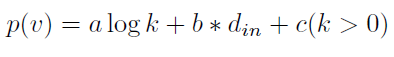 Sigmoid function
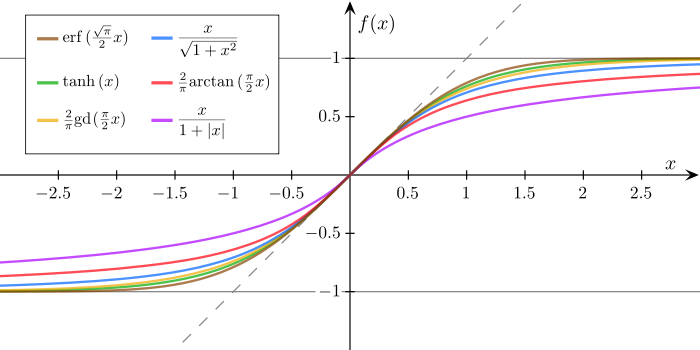 Update graph structure
TC
a
b
k
k/n
Automatically Customer
V1 .k = 1+0.65+0.6 = 2.25
V1 . n = 4
2.25 / 4 > λ(0.5), so V1 will come!
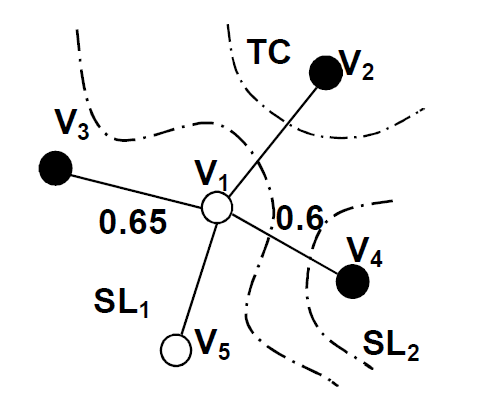 Experiment
Data Sets
NetHEPT
	Authors and co-authorship in “High Energy Physics(Theory) from 1991 to 2003”
Arenas/emails
	Members in Univ. of Rovira i Virgili, Tarragona. and their connection via emails
American College Football (ACF)
	Team and their regular-season games
FaceBook
    Users and their friendship
Data sets properties
Compared algorithm
ETC: ETCA, ETCB, ETCC
RANDOM
TABI: 
   a heuristic algorithm proposed by Tao, et al to solve the participation maximization problem. It only considers people who have participated in the forum.
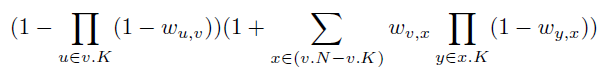 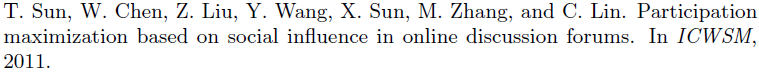 Results
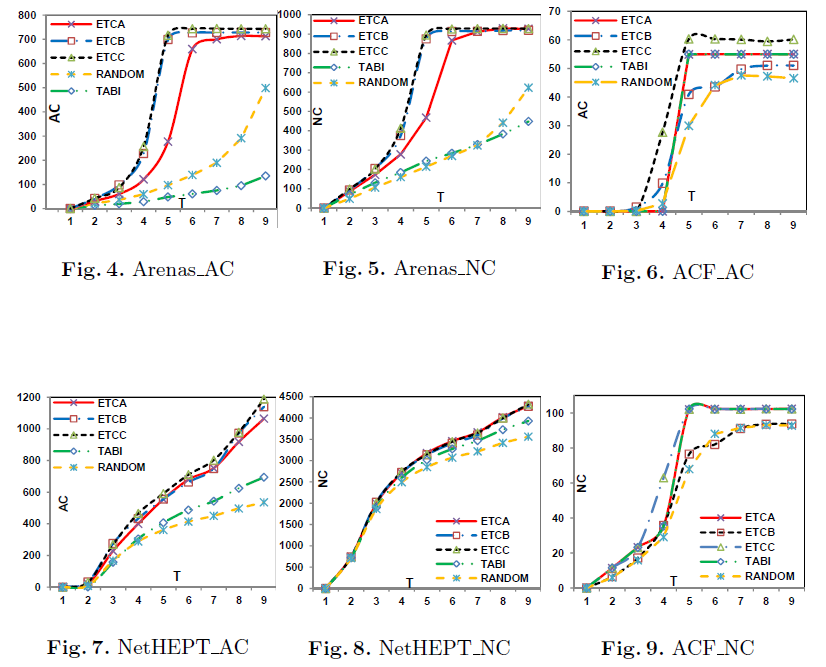 Results
Fackbook data set has the small average degree of each node, which means the distribution of nodes is scattered. There are more nodes are easy to persuaded into TC. So ETCA performs better.
 TABI only considers nodes who have connections in TC while the ratio of close friends in the dataset is rather small.
ETCC keep high value in larger range of λ
Conclusion
Problem definition: community expansion
Three models: Adopter, Benefit, Combine
Heuristic Algorithm: ETC
Experiments:
ETC performs better than TABI, RANDOM on attracting new members.
ETC has the high efficiency.
ETC stay stable with parameter λ
Thank you!